Cornell University Borehole Observatory
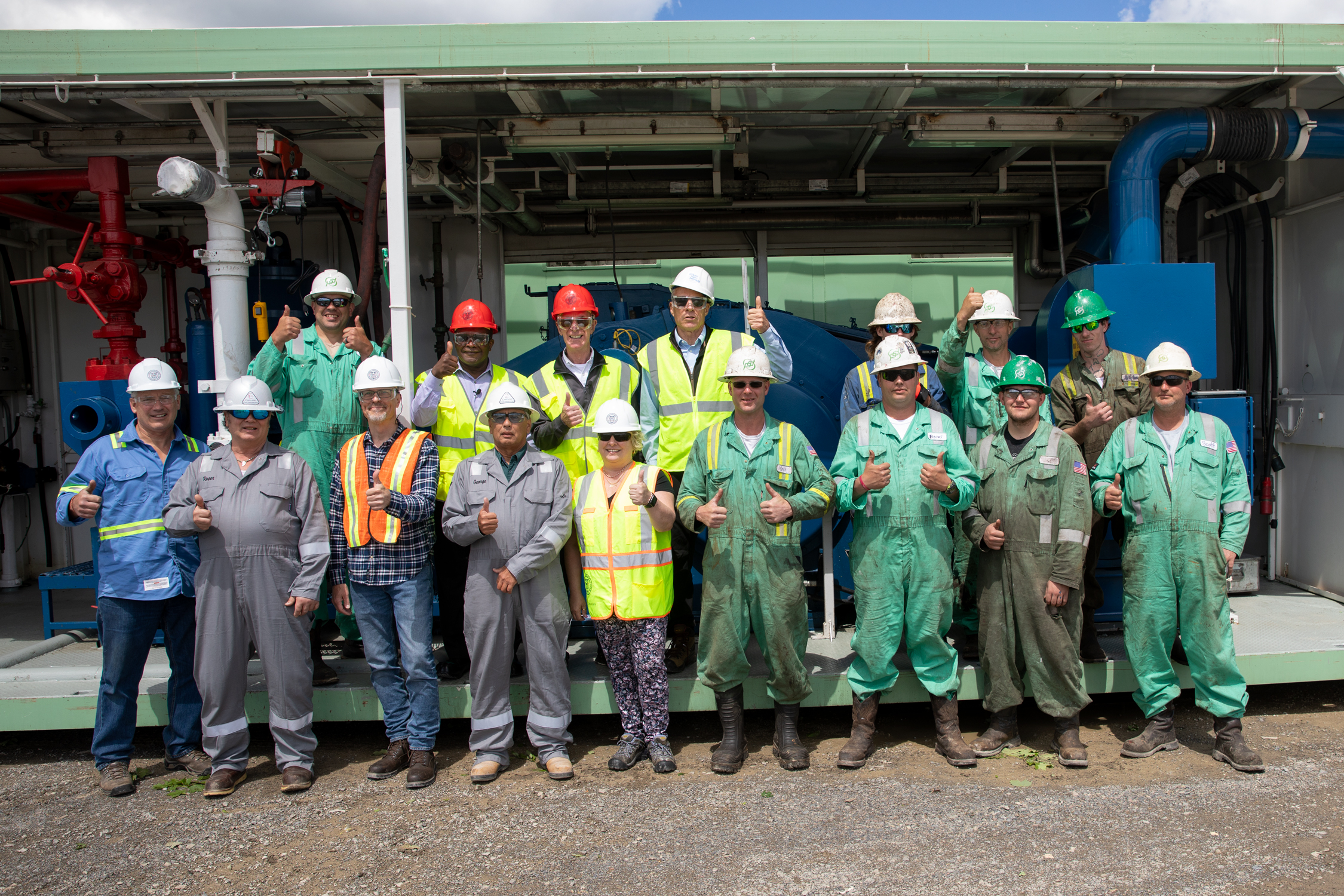 CUBO
PMPD Update
October 24, 2022
1
The CUBO Well
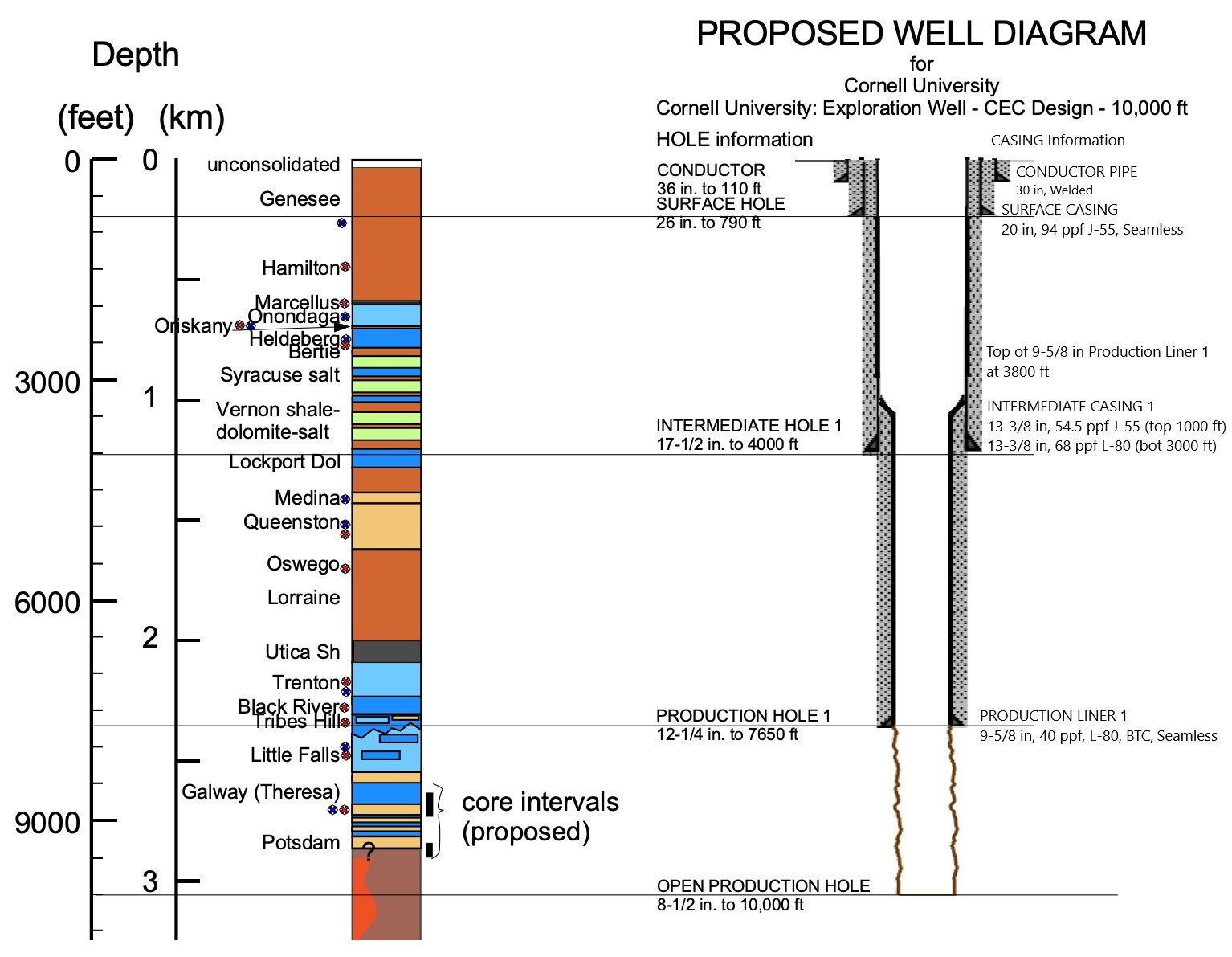 Final Depth 9790’
or 1.8mi

Temperatures between 
167-212F

Low permeability
2
Contracts and Budgeting
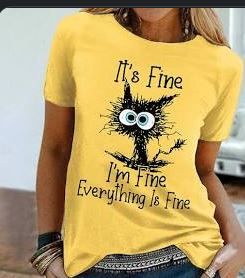 ZERO DOLLAR CONTRACTS FOR DRILLER AND INTEGRATED WELL SERVICES FIRMS 

USED ESTIMATES AND QUOTES TO PREPARE TASK AUTHORIZATION FOR EACH SPECIFIC SCOPE OF WORK 

FIRMS SUBMITTED PAYMENT APPLICATIONS AGAINST EACH SPECIFIC TASK AUTHORIZATION
Construction
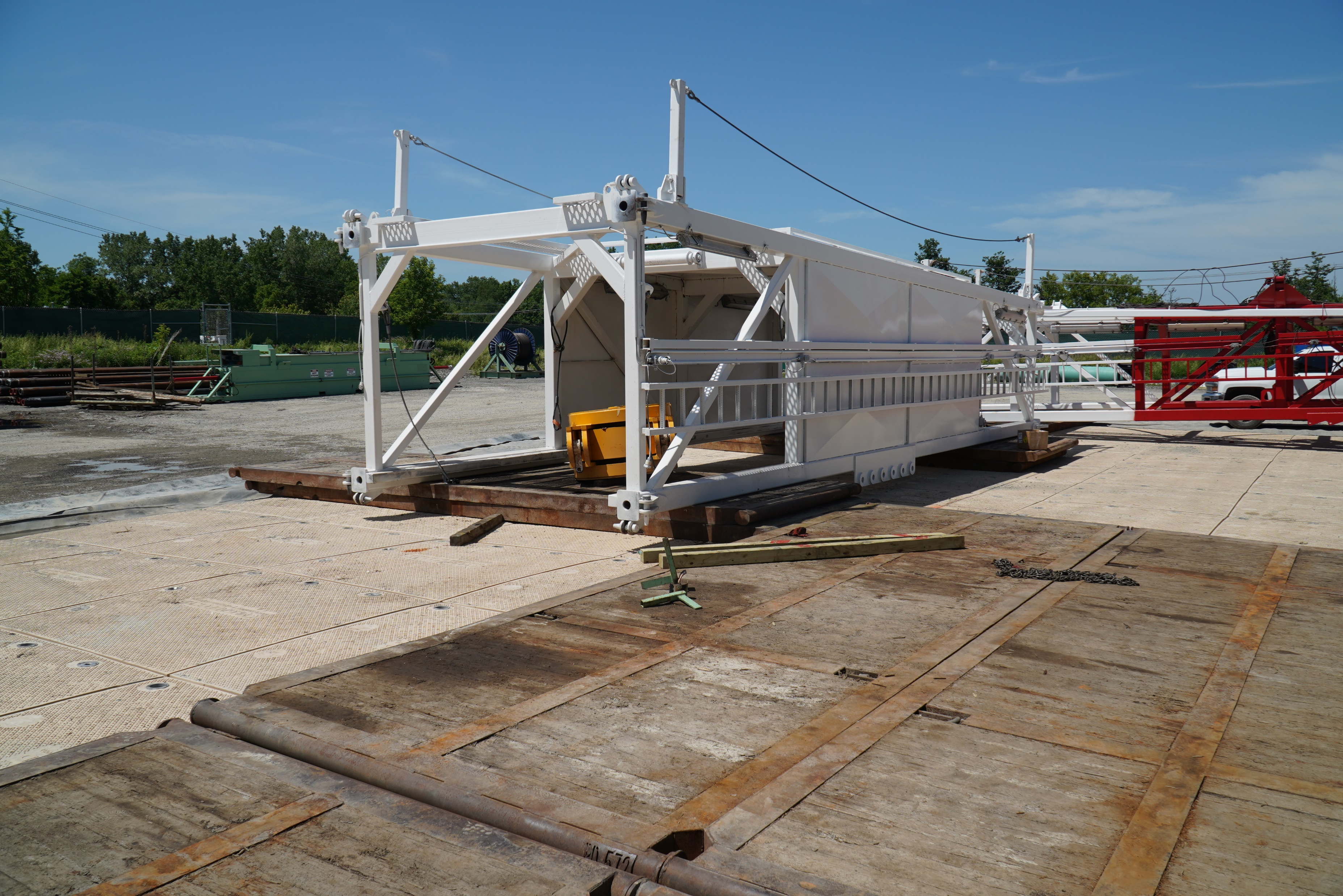 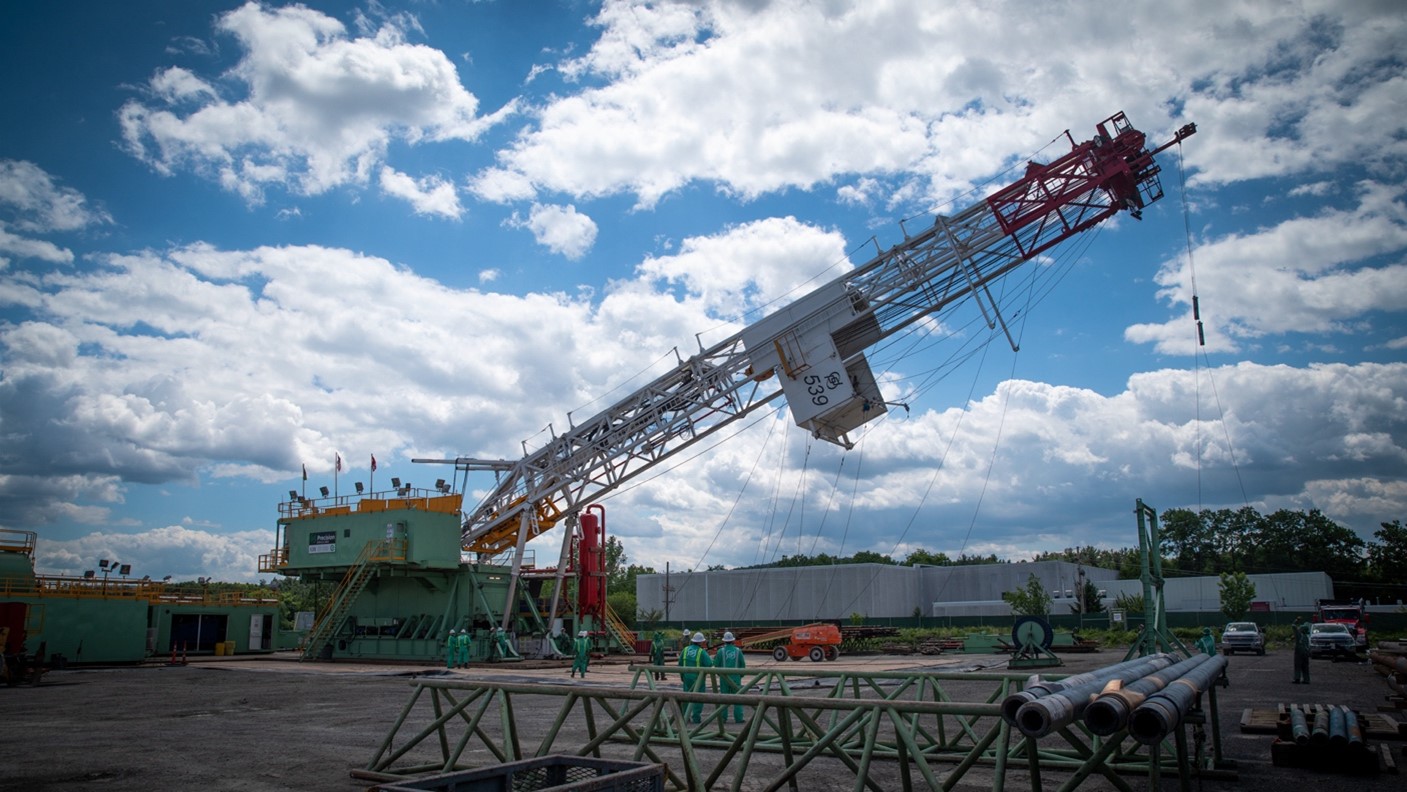 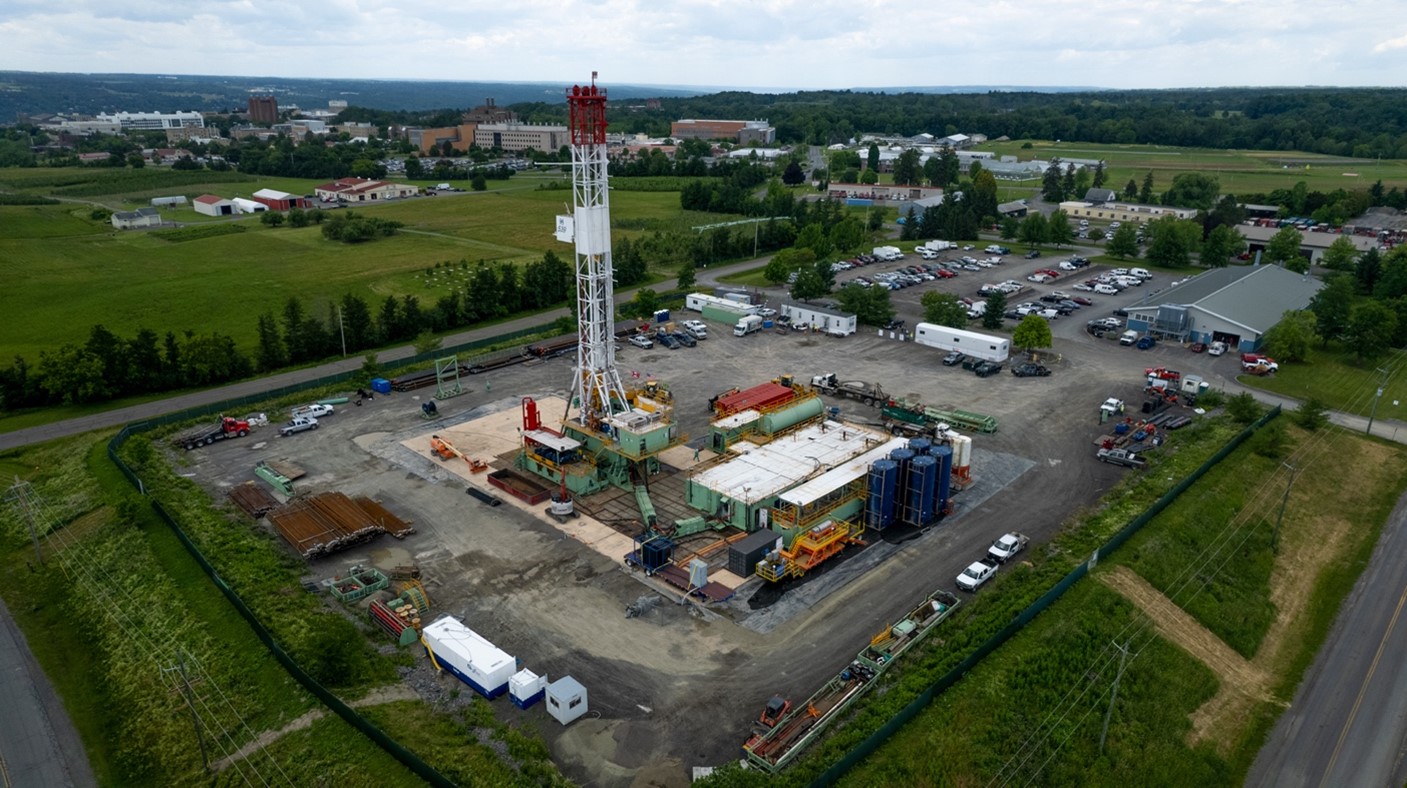 Owner-Operator
OWNER-OPERATOR 
Cornell University
CORNELL UNIVERSITY AS GENERAL CONTRACTOR

DOE Grant/DEC/Town Approval

Pre-Purchase 
Casing/Casing Equipment/
Wellhead/Sitework/Fencing
CONDUCTOR PIPE AND CELLAR

Trailers and Trailer Services
Provided Trailers for All Business Lines with Weekly Service
Portable Restrooms with Weekly Service

Power/Data
CU Electric Shop/CIT/Transformer Rental
MIFI 2 Trailers
Water
CONRELL PROVIDED WATER FROM NEARBY HYDRANT
TOTAL WATER USE LESS THAN 1 DAY OF CAMPUS USE

Waste
HIRED IEDC TO DESIGN AND CASELLA TO PERFORM WAST REMOVAL

ALL OTHER “DUTIES AS ASSIGNED”
Fr Ppe, SIGNAGE, supplies, moving, community engagement, arrangements for fiber optics, provide fuel for all required machinery
Drill Site
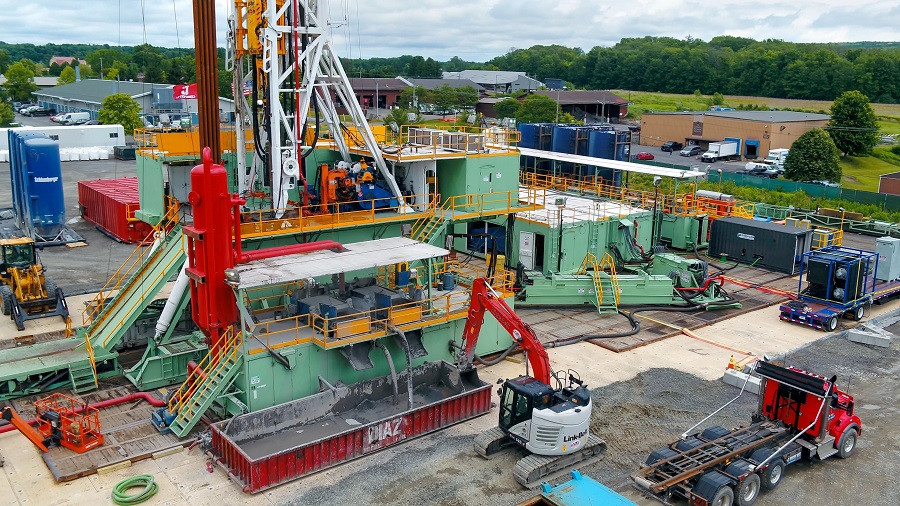 Community Engagement
Living Lab
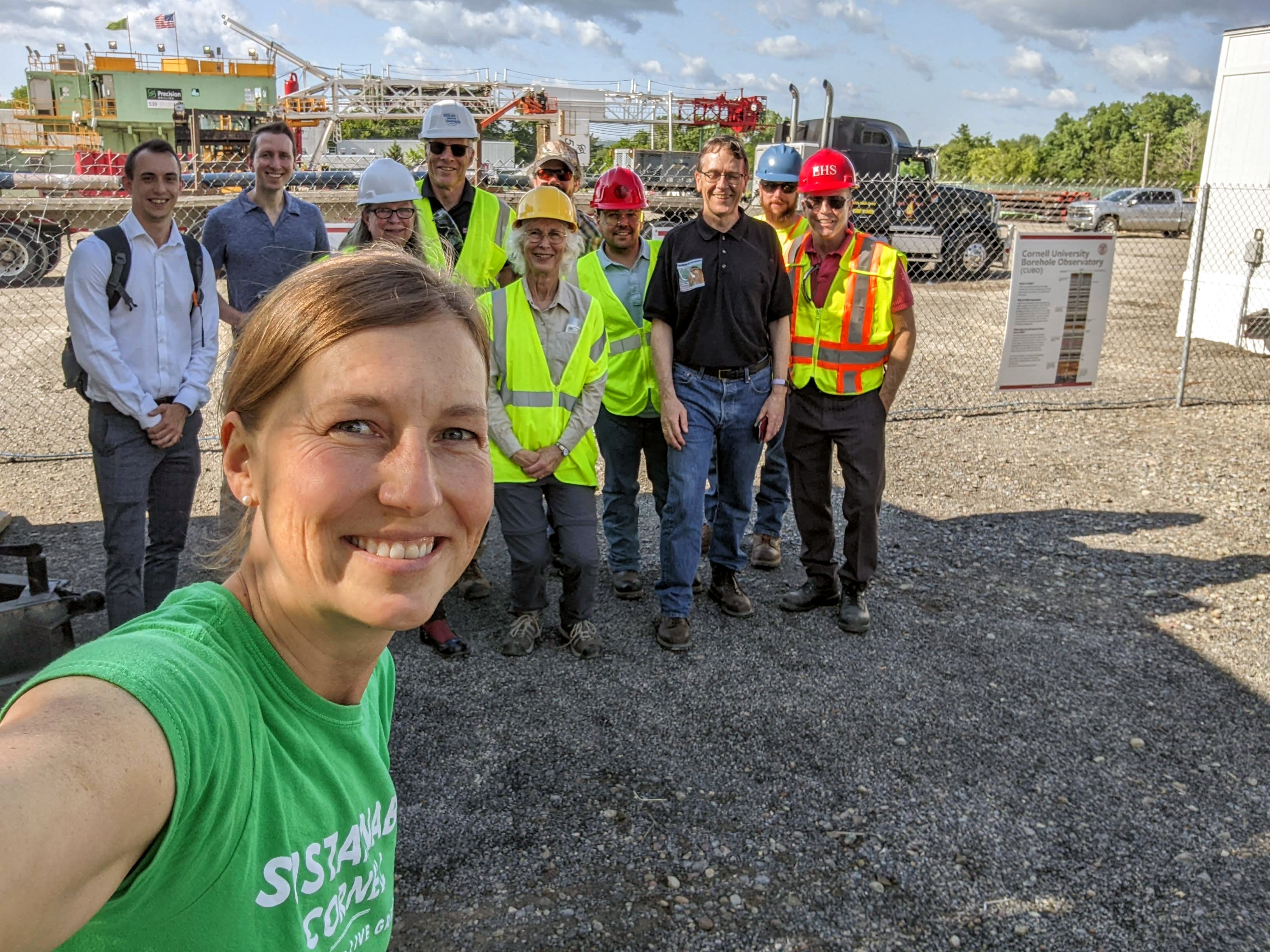 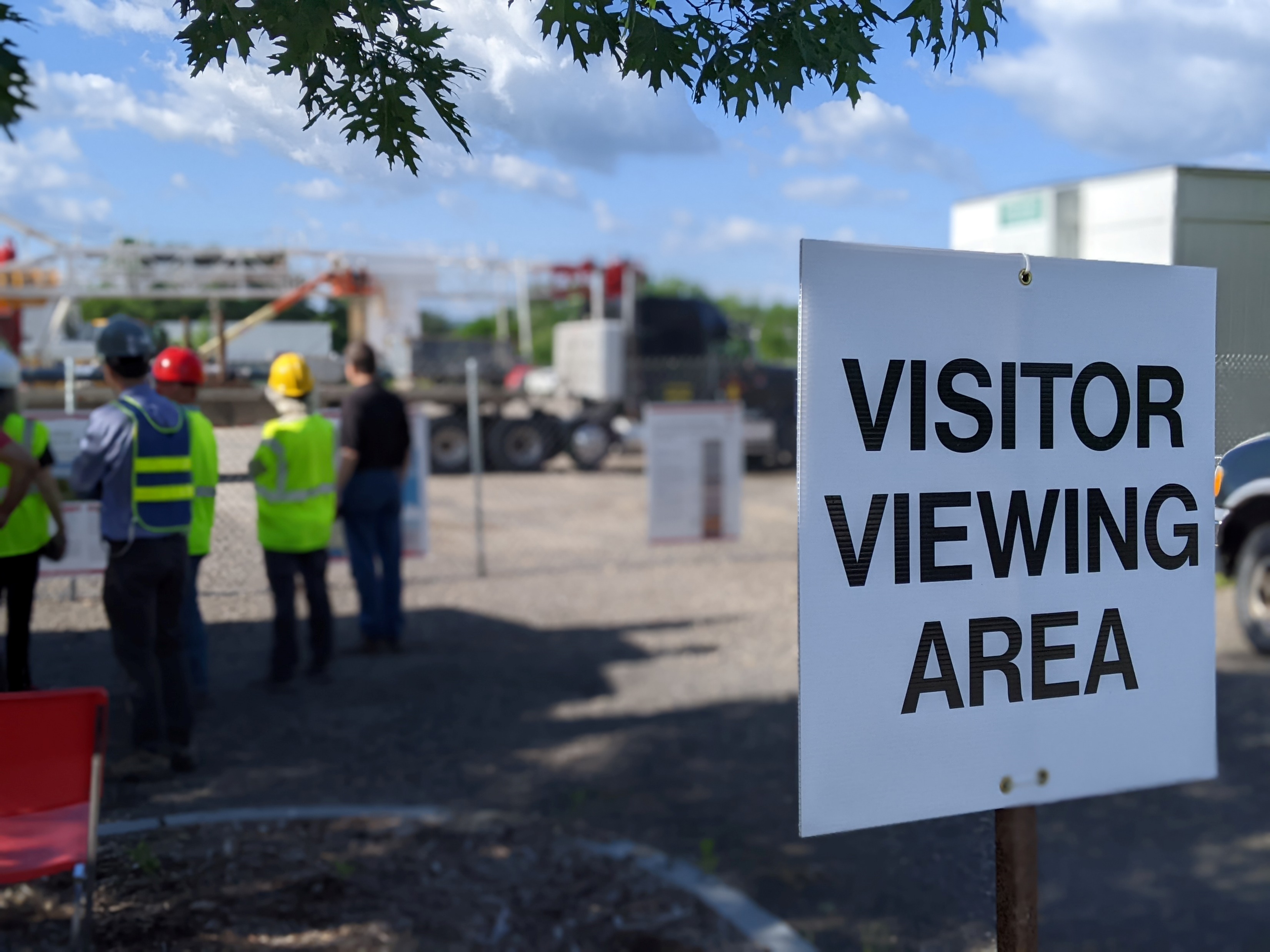 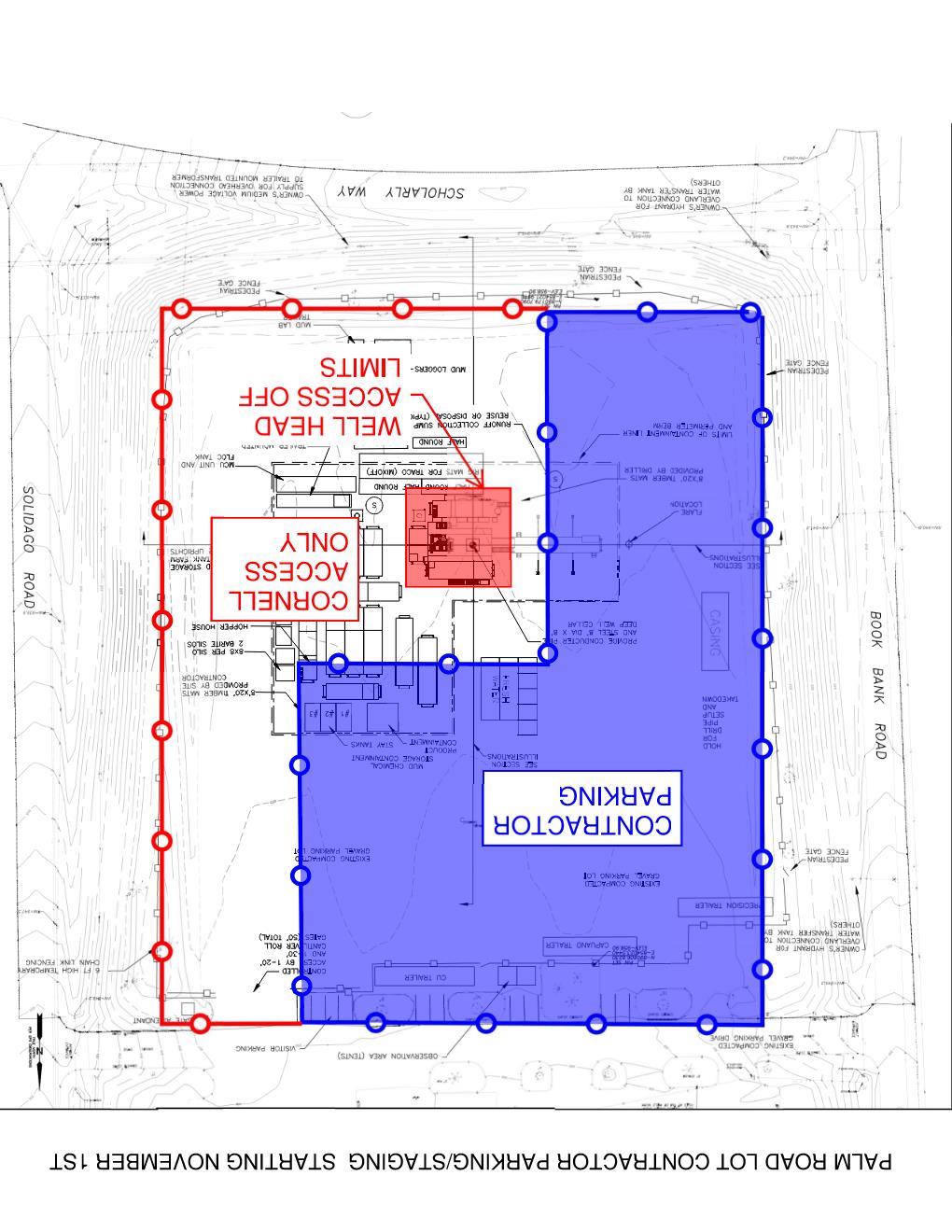 Coming
November 1st